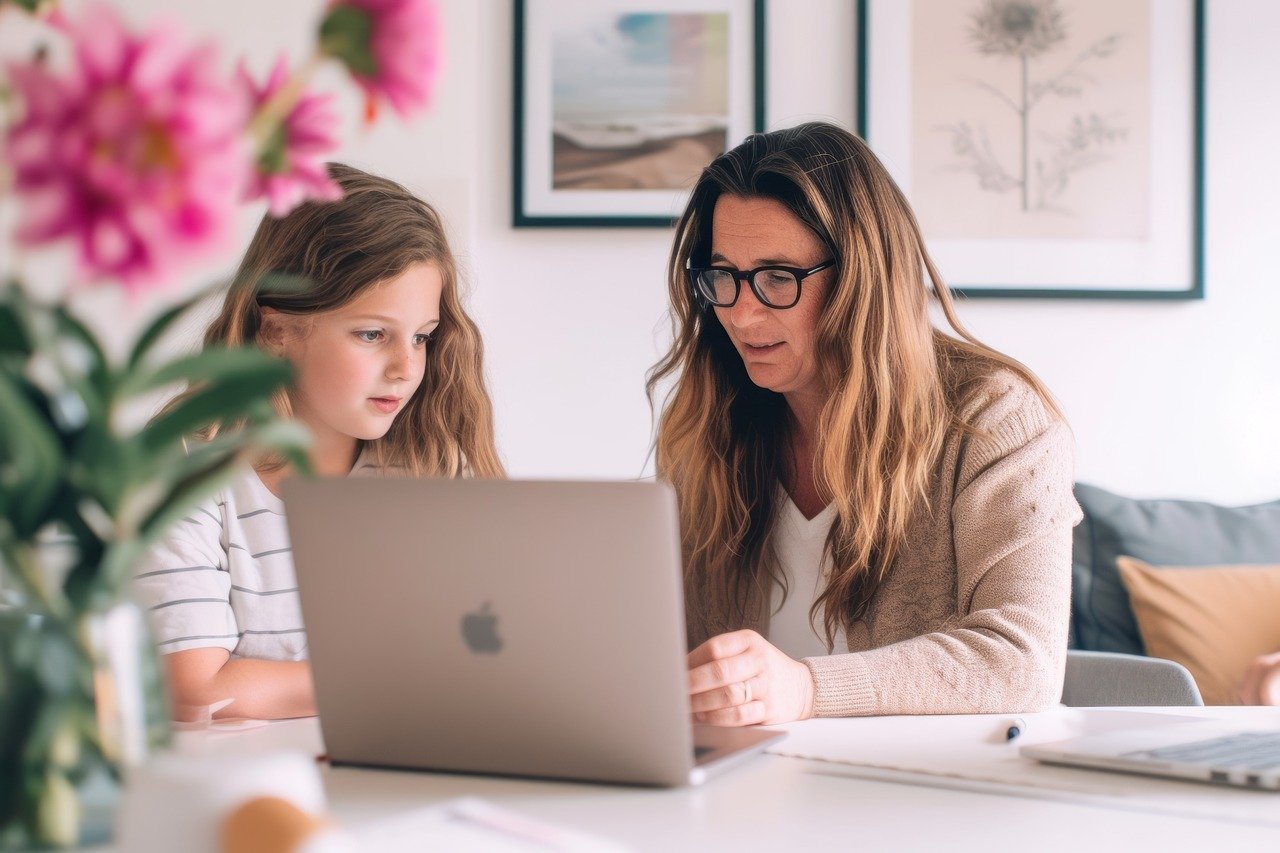 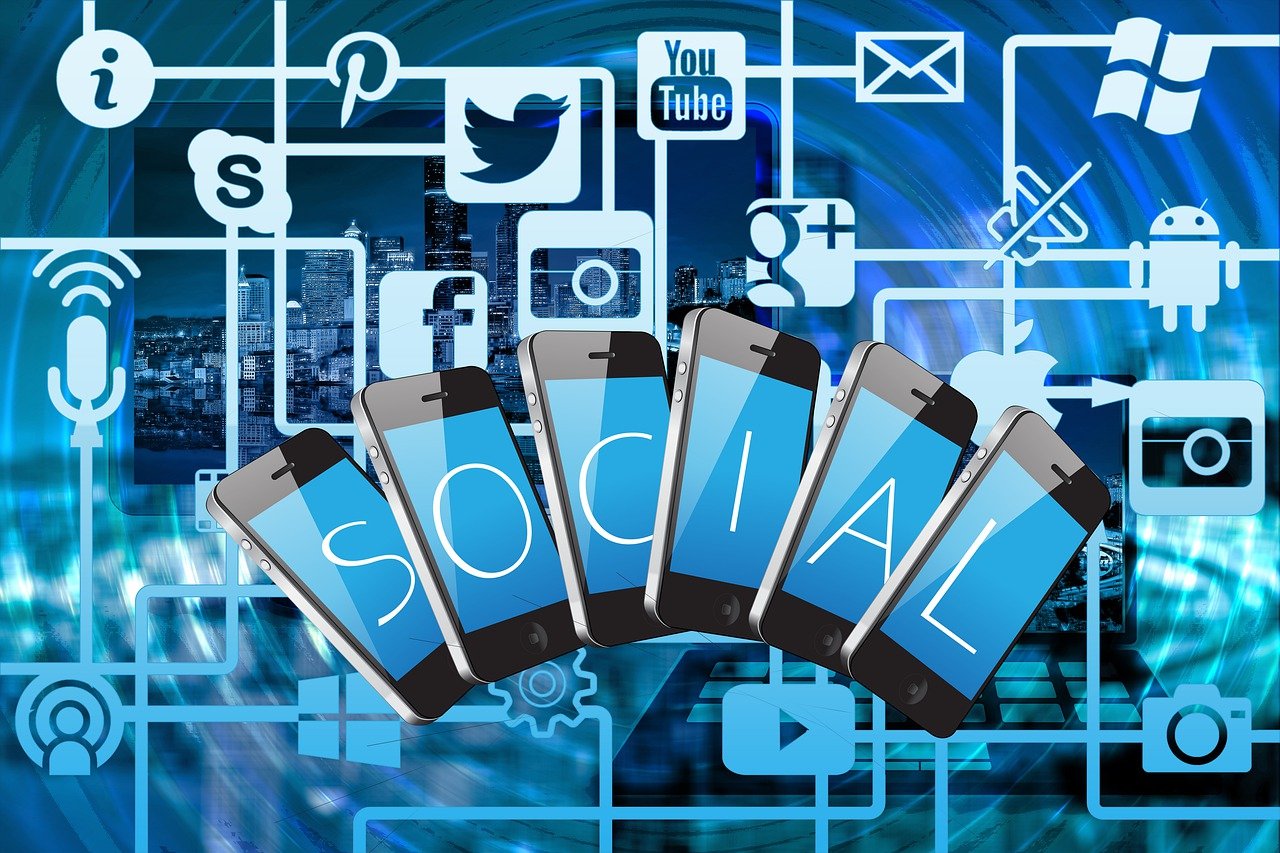 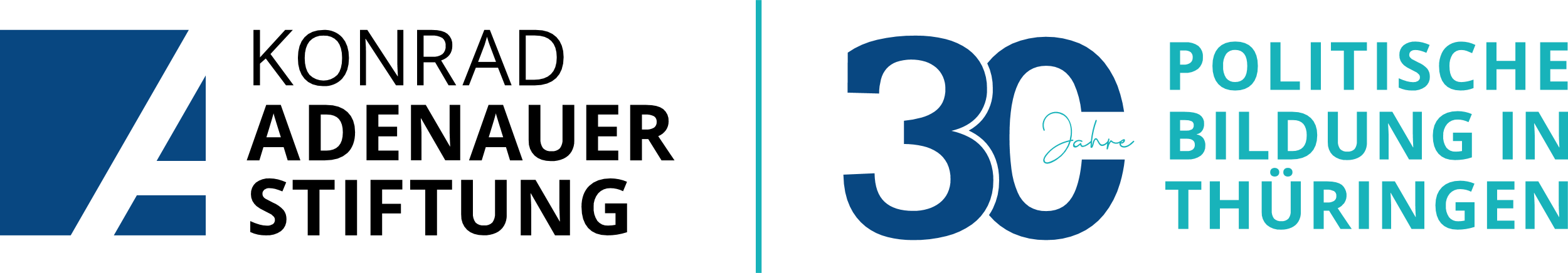 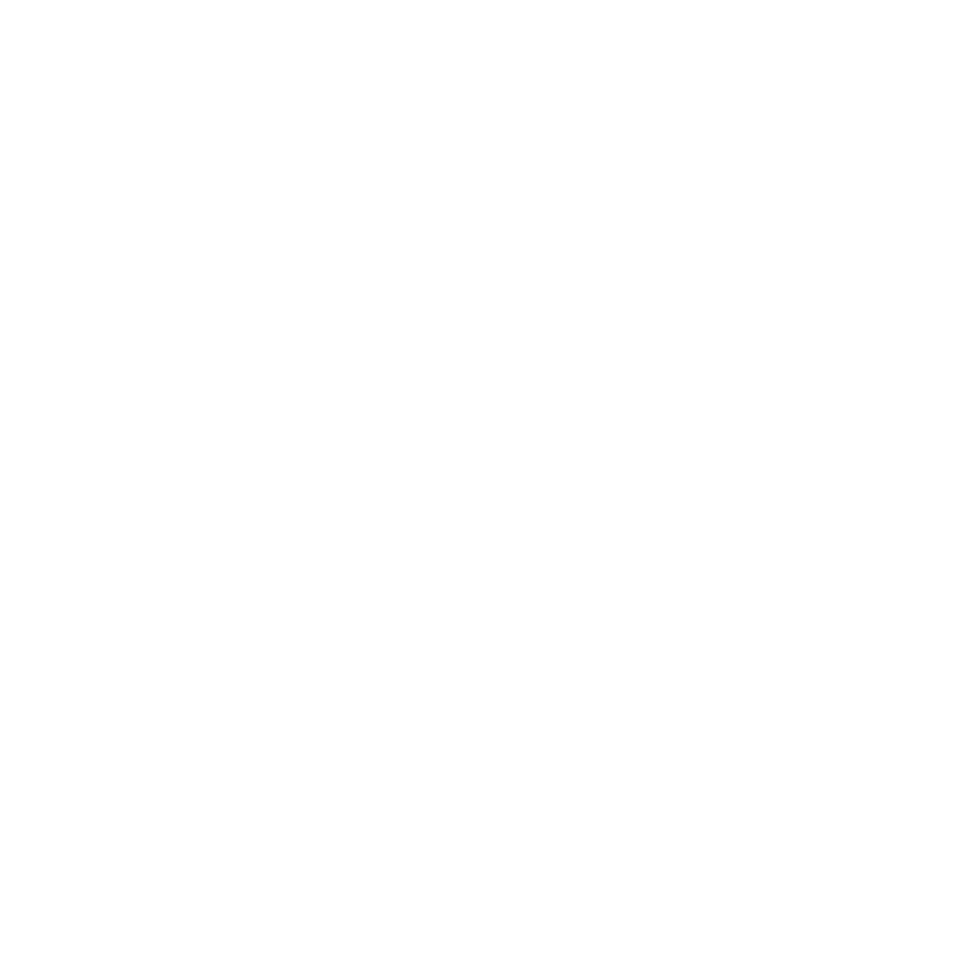 Foto
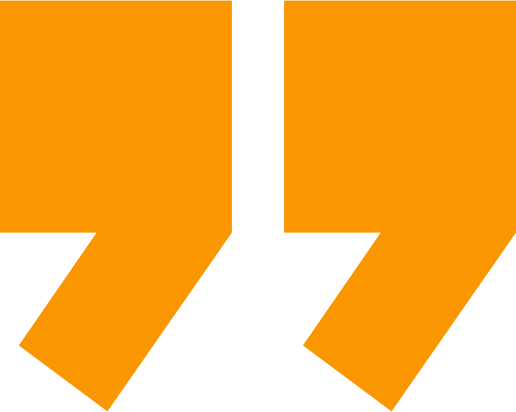 04. November 2024,  20 Uhr
Der Feierabend
Talk
Medienkompetenz für Kinder stärken:
Chancen und Risiken der digitalen Welt
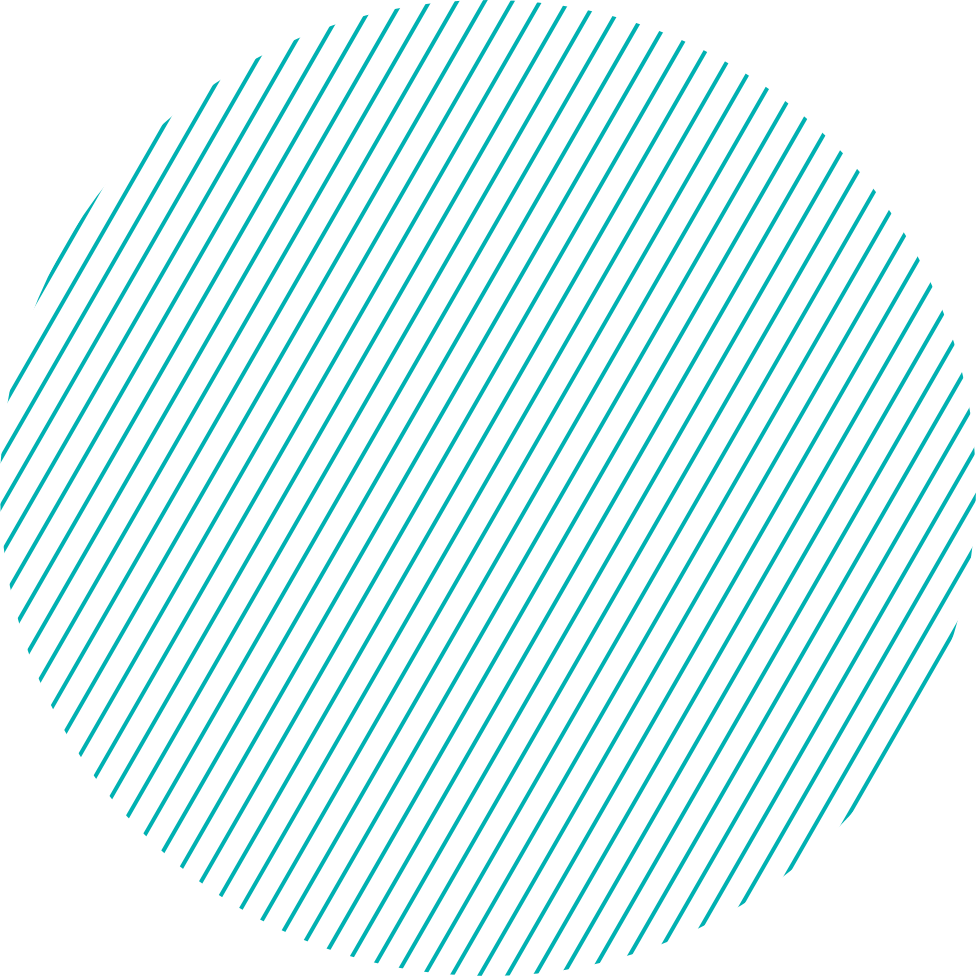 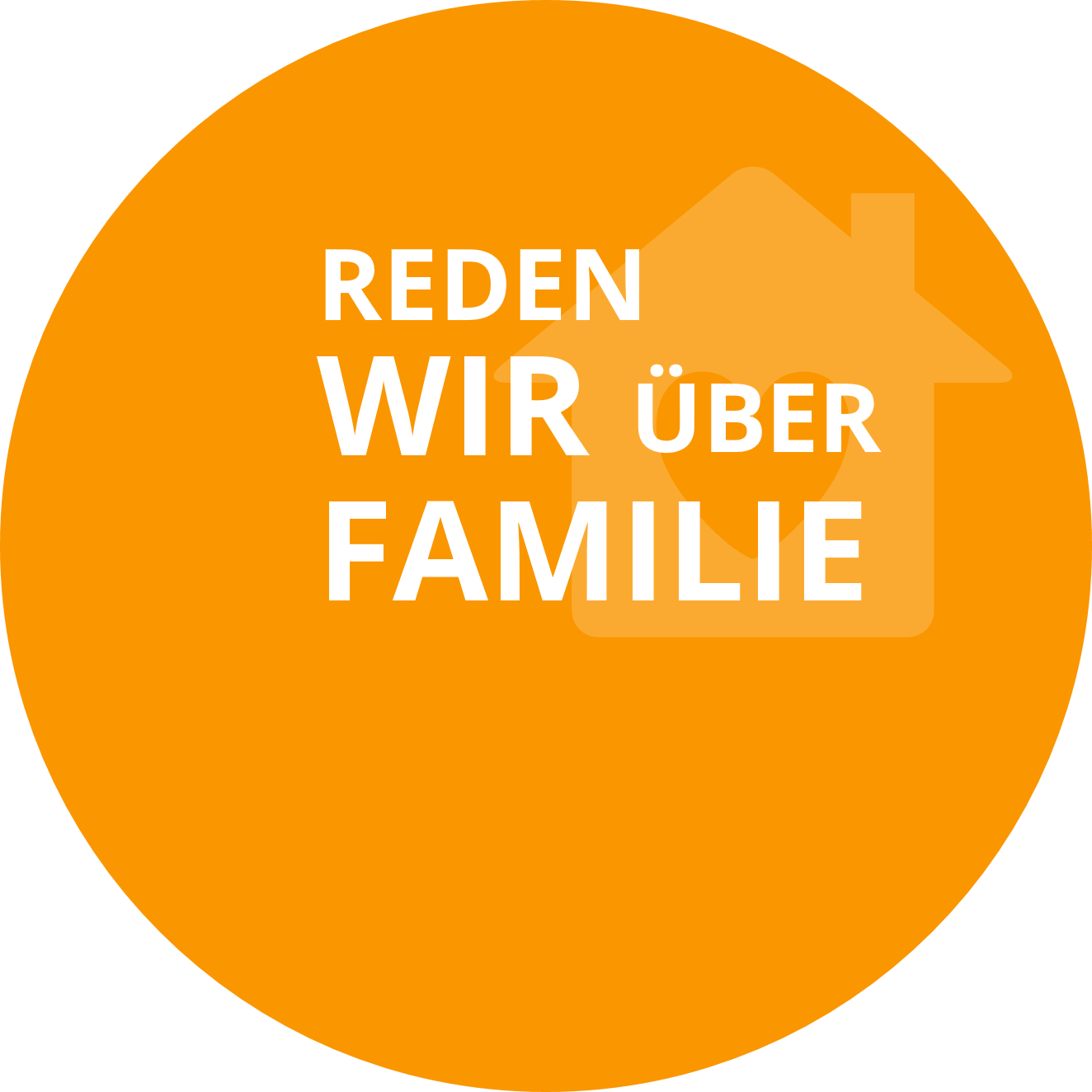 Auf unserem YouTube 
und 
Facebook-Kanal